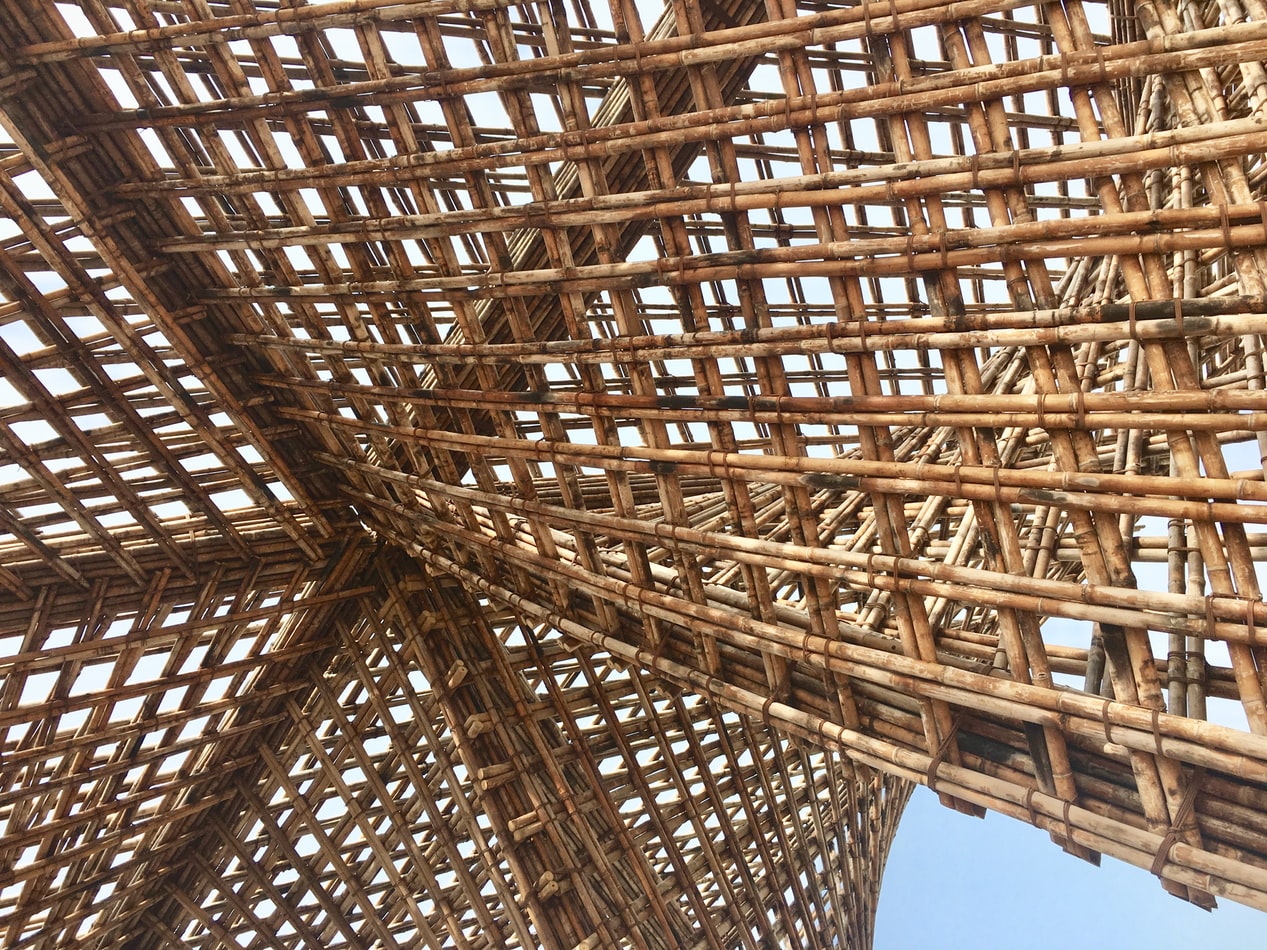 LEARNING UNIT 1:
Lesson 2
Possibilities of improving the properties of the wood and wood protection, durability
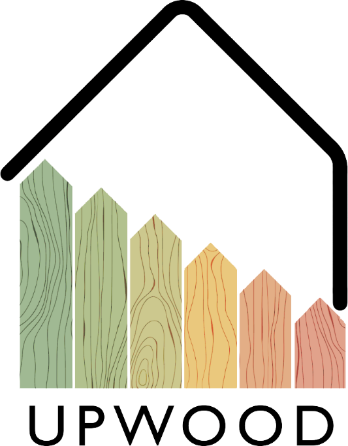 LESSON 2: Possibilities of improving the properties of the wood and wood protection, durability
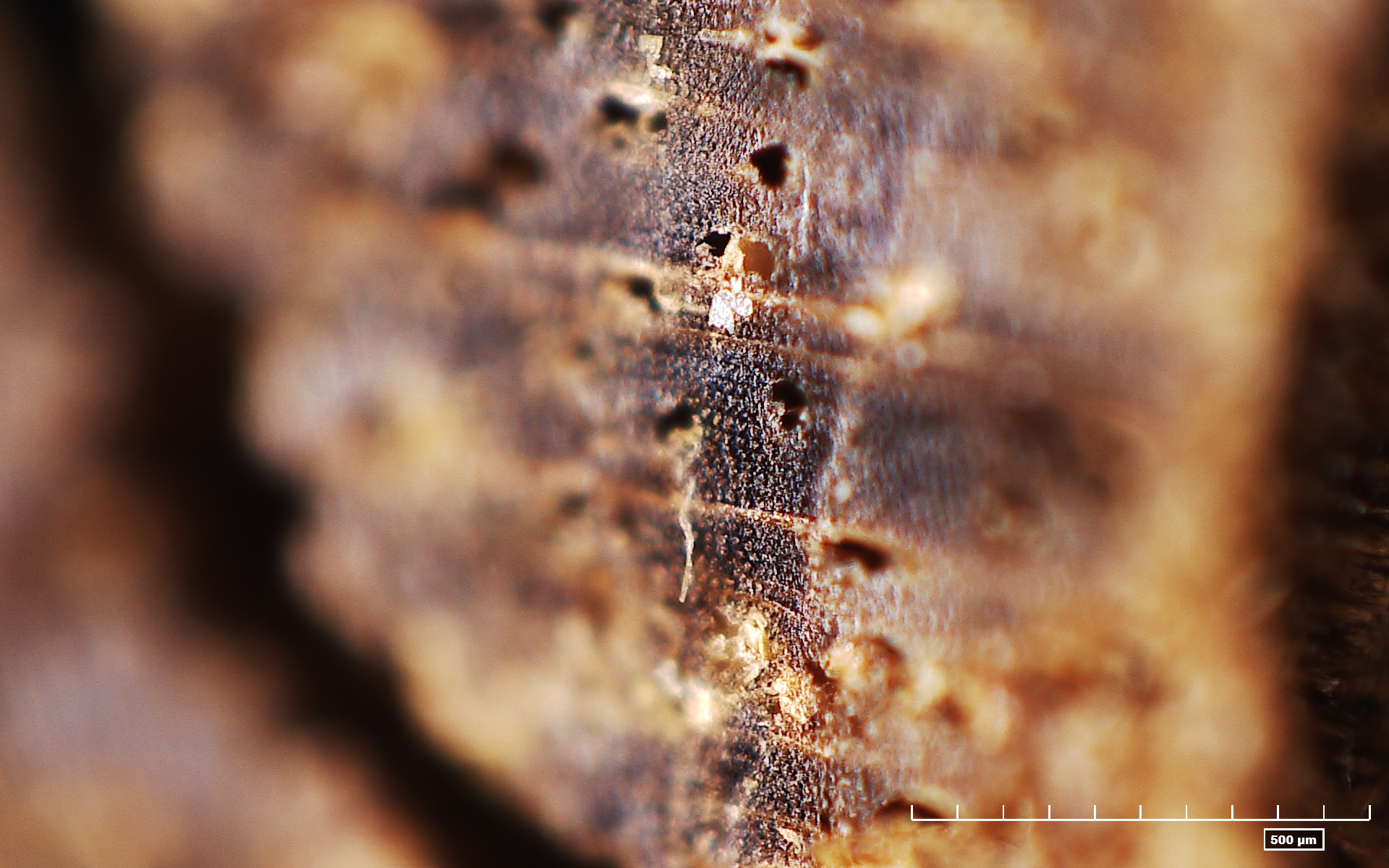 Presentation Overview
TOPICS DISCUSSED
Improvement of properties by appearance
Technological improvement of wood properties
Chemical improvement of wood properties
Thermal improvement of wood properties
Operational improvement of wood properties
Wood degrading microorganisms
2
IMPROVEMENTOF WOOD PROPERTIES
Some general things
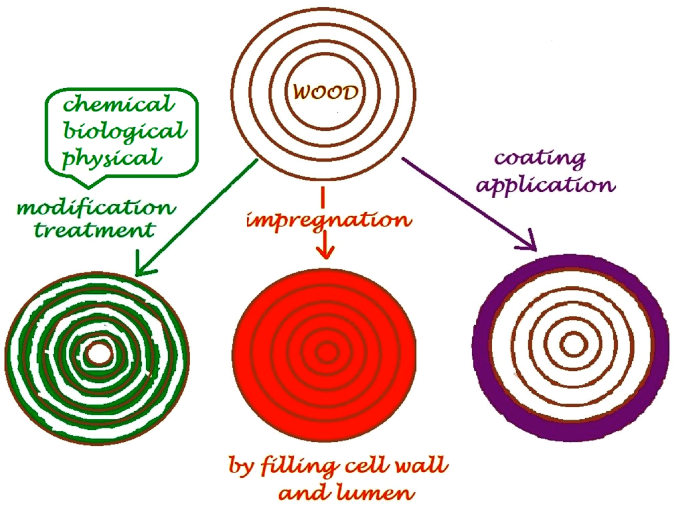 MODIFICATION (from Latin Modificatio), which indicates the determination of the correct measure (transformation of things, phenomena and processes).
IN GENERAL
The standard EN 350 (against wood-destroying fungi, dry wood-destroying beetles, termites and wood pests in sea water). 
Wood (natural) durability classes:
Durability class 1 - highly durable 
Durability class 2 - durable 
Durability class 3 - moderately durable 
Durability class 4 - slightly durable
Durability class 5 - non-durable.
Treatment is not to be confused with decorative or protective coatings – these are often recommended in addition to any chosen treatments.
Durability by wood species
https://www.mdpi.com/2079-6412/10/7/629/htm
3
LESSON 2: Possibilities of improving the properties of the wood and wood protection, durability
IMPROVEMENTOF WOOD PROPERTIES
PINE
SPRUCE
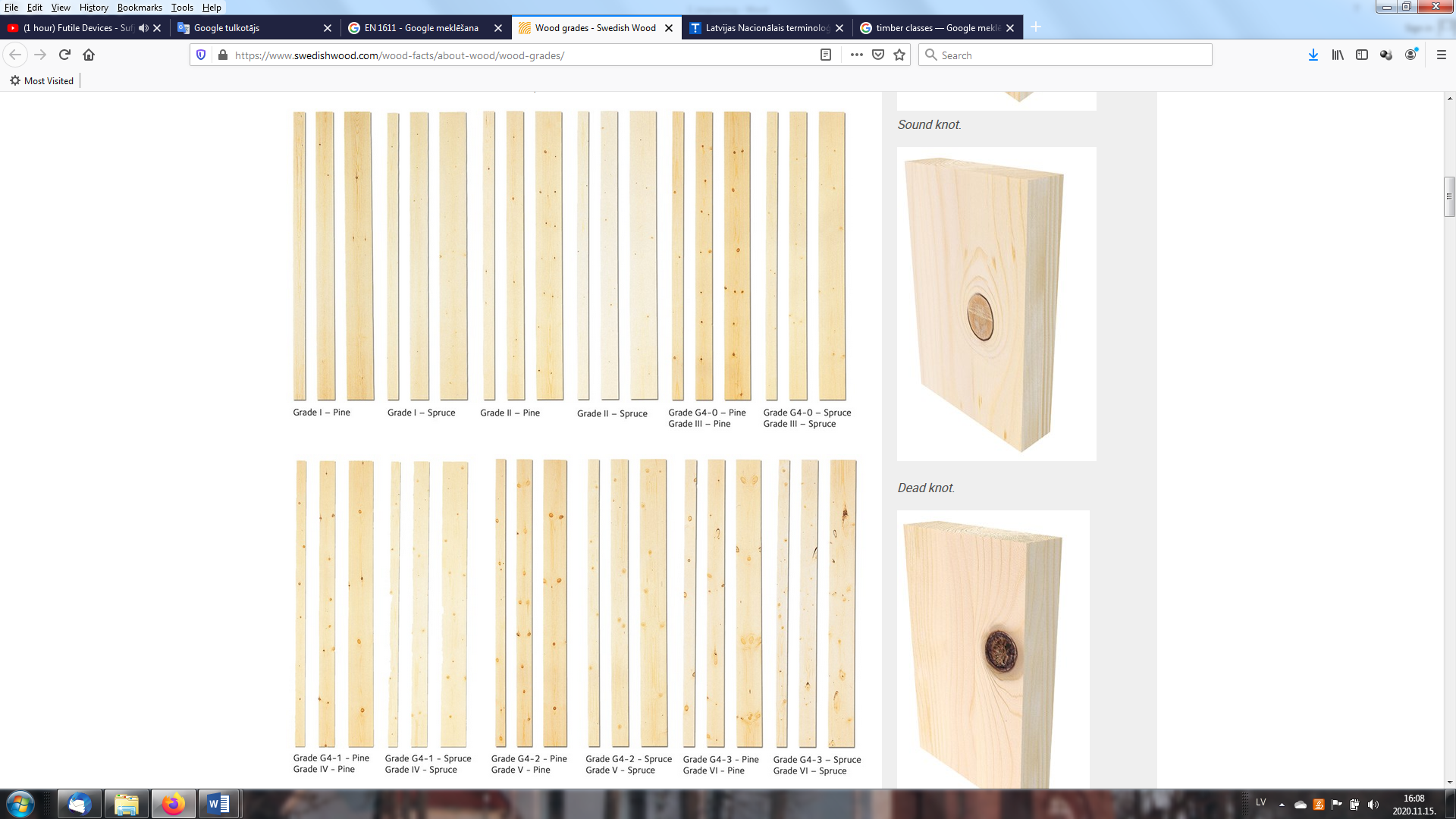 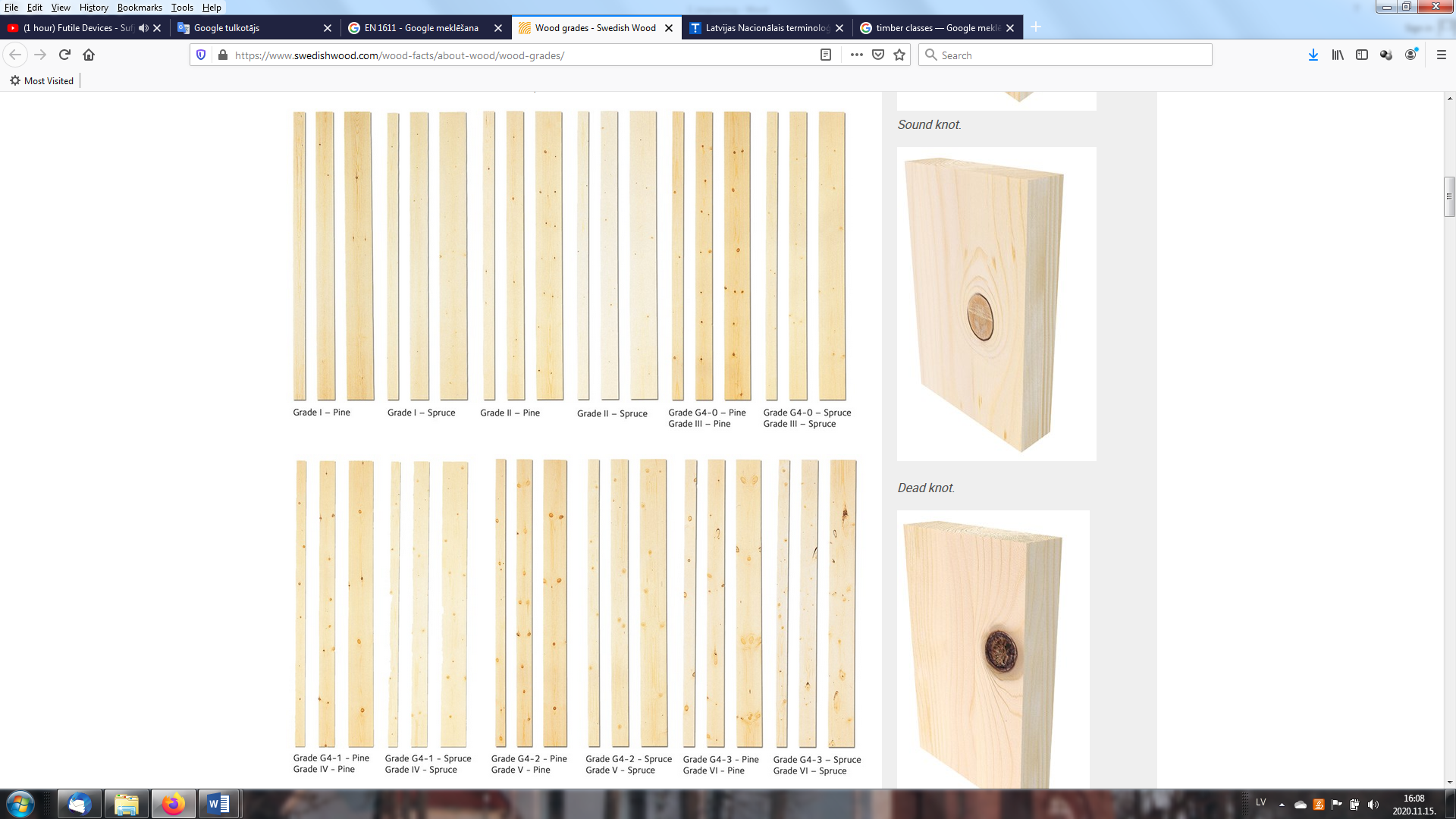 Visual grading can be done using special equipment:
System TM and Microtec 
FinScan
Microtec Goldeneye 700
BY APPEARANCE
Application by grade class
Stress grading can be done:
mechanically
using sound velocity 
visually
Stress grading classes
Marking
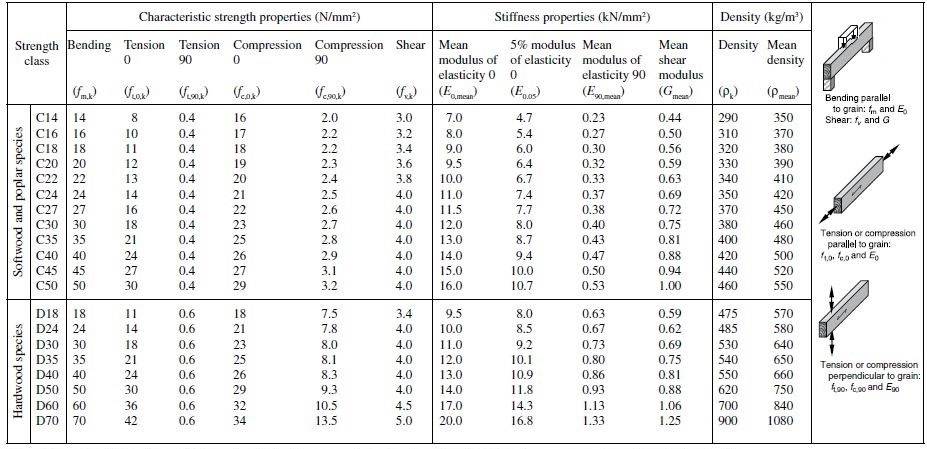 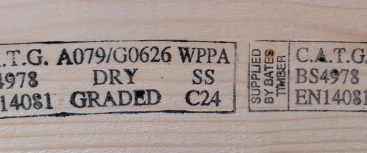 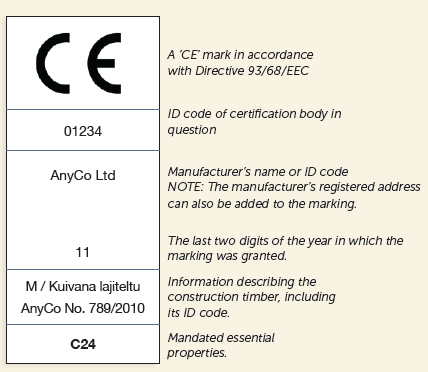 https://www.youtube.com/watch?v=NoFex15PE1Y
https://www.youtube.com/watch?v=iPoaGcyQ3us&feature=emb_logo
https://www.youtube.com/watch?v=qFwOcHbJats
Porteous J., Kermani A. Structural Timber Design to Eurocode 5 (Second edition)
https://www.youtube.com/watch?v=U1FyLa6Fm3M
www.youtube.com/watch?time_continue=25&v=zbpFLABn7cE&feature=emb_logo
https://www.youtube.com/watch?v=CfQ_60HuaTQ
4
LESSON 2: Possibilities of improving the properties of the wood and wood protection, durability
IMPROVEMENTOF WOOD PROPERTIES
Sawn material size
smooth planed surface
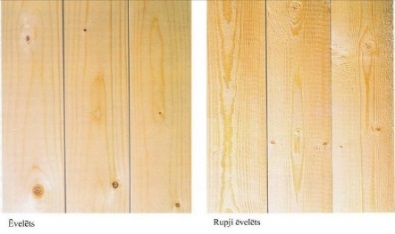 rough planed surface
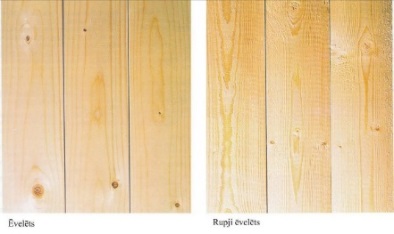 Size requirements
BY TECHNOLOGICAL OPERATIONS
All around planned material size
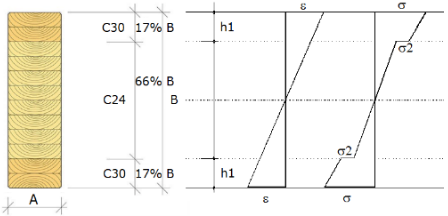 All around planned material permitted size
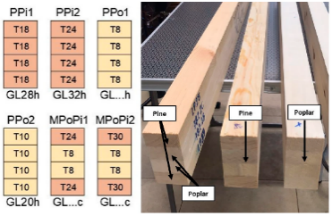 https://www.woodproducts.fi/content/standard-sizes-thicknesses-widths-and-lengths
https://www.woodproducts.fi/content/permitted-dimensional-deviations 
https://www.swedishwood.com/building-with-wood/about-glulam/choosing_glulam/
https://www.swedishwood.com/building-with-wood/about-glulam/choosing_glulam/
https://www.mdpi.com/1996-1944/13/14/3134/htm 
https://iopscience.iop.org/article/10.1088/1757-899X/251/1/012104
5
LESSON 2: Possibilities of improving the properties of the wood and wood protection, durability
IMPROVEMENTOF WOOD PROPERTIES
Classification of the treatability of wood
Treatability classes by wood species
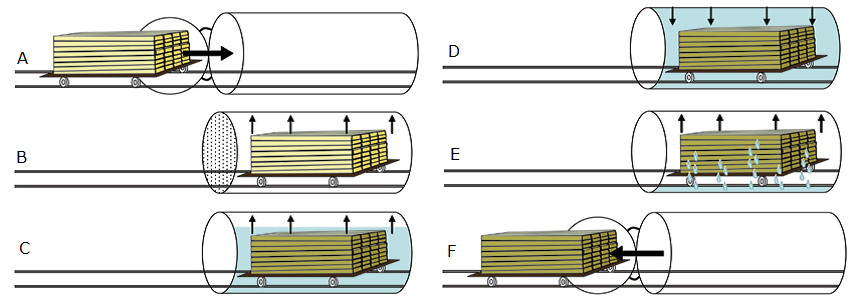 CHEMICAL
There are two types of chemical protection:
preventive - to prevent or modify wood in the conditions of prolonged wetting its resistance to wood damages;
corrective - to actively control damages that have already been introduced into the wood.
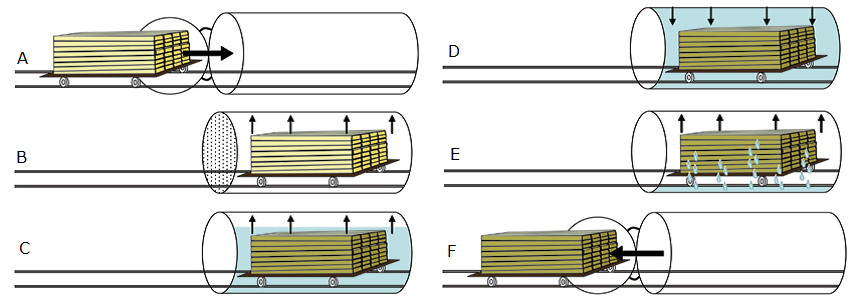 A – untreated wood is placed in cylinder; B - a vacuum is applied; C - the wood is immersed in solution (still under vacuum); D - pressure is applied; E - preservative is pumped out, and a final vacuum; F - the wood is removed from the cylinder.
Some products
Basic requirements for wood preservatives – must:
be toxic to fungi, insects and marine organisms;
not have any undesirable properties during use;
not be corrosive;
be cheap.
Acetylated wood Accoya®
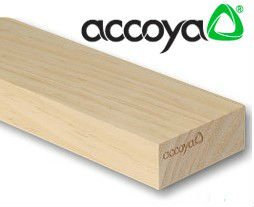 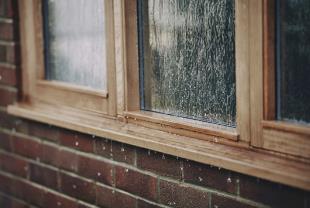 Acetylated fiberboard Triccoya®
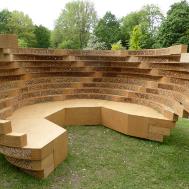 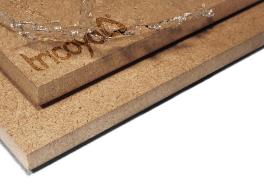 https://www.accoya.com/uk/ 
https://tricoya.com/ 
Wood Hanbook, 2010
EN 350:2016 Durability of wood and wood-based products – Testing and classification of the durability to biological agents of wood and wood-based materials
6
LESSON 2: Possibilities of improving the properties of the wood and wood protection, durability
IMPROVEMENTOF WOOD PROPERTIES
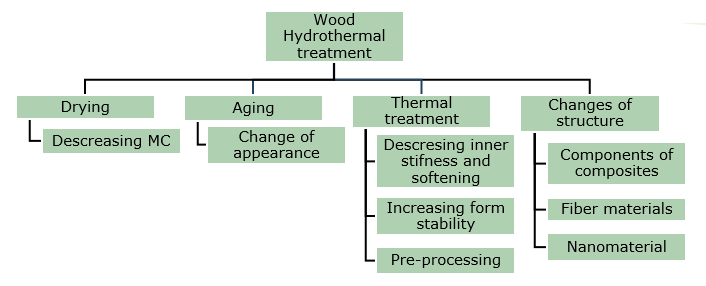 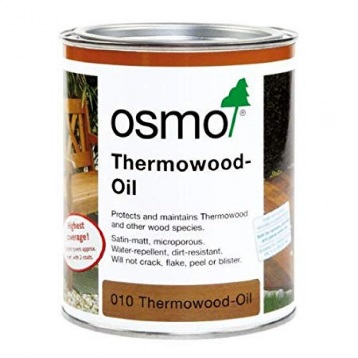 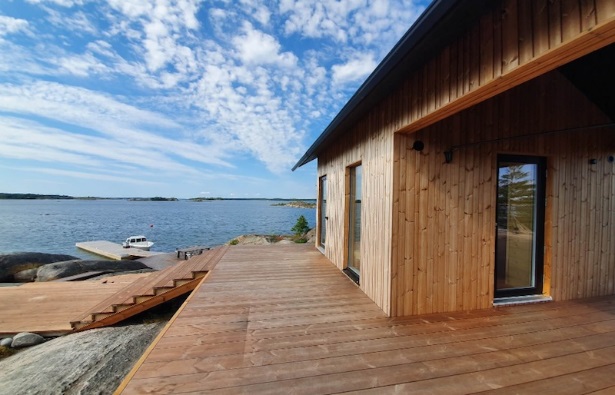 THERMAL
Shou-sugi-ban method
(click on the picture)
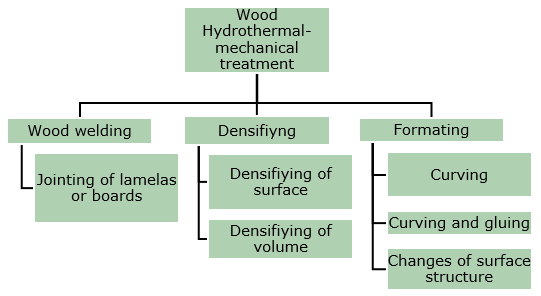 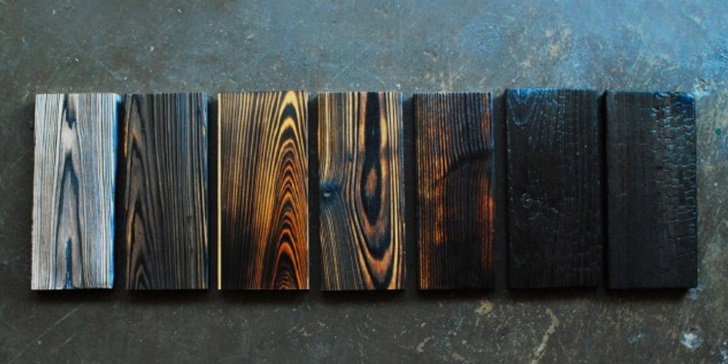 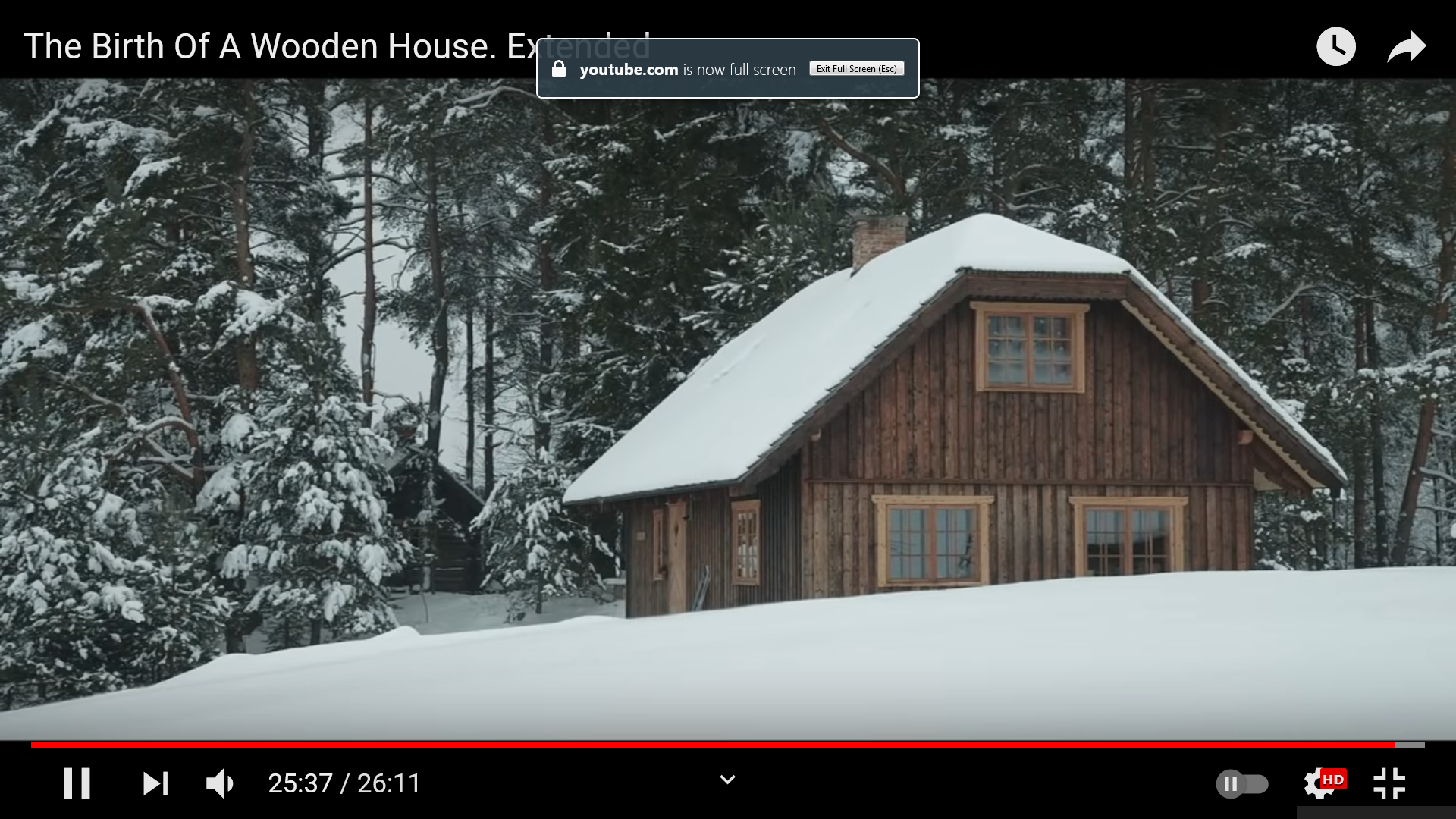 https://greenglobe.com/innovations/lunawood-thermowood/
https://wc-studio.com/journal/shou-sugi-ban
https://pioneermillworks.com/product/shou-sugi-ban-larch-shallow-char
7
LESSON 2: Possibilities of improving the properties of the wood and wood protection, durability
IMPROVEMENTOF WOOD PROPERTIES
Protection by surface covering
Lazurs are transparent coatings with open pores. If they contain light resistant pigments fine, solid particles finely dispersed in a binder and solvent, then simultaneously on the surface protects against both moisture and ultraviolet radiation and at the same time allows wood to evaporate excess moisture. Lazurs are based on organic solvents or water. Varnishes are solutions of film-forming organic substances to improve the surface properties of materials (improvement of appearance, protection against humidity and weathering). 
Oils and waxes first protect the wood surface from physical exposure, such as stains, dirt, dust and scratches.
OPERATIONAL
Some producers (click on the logo)
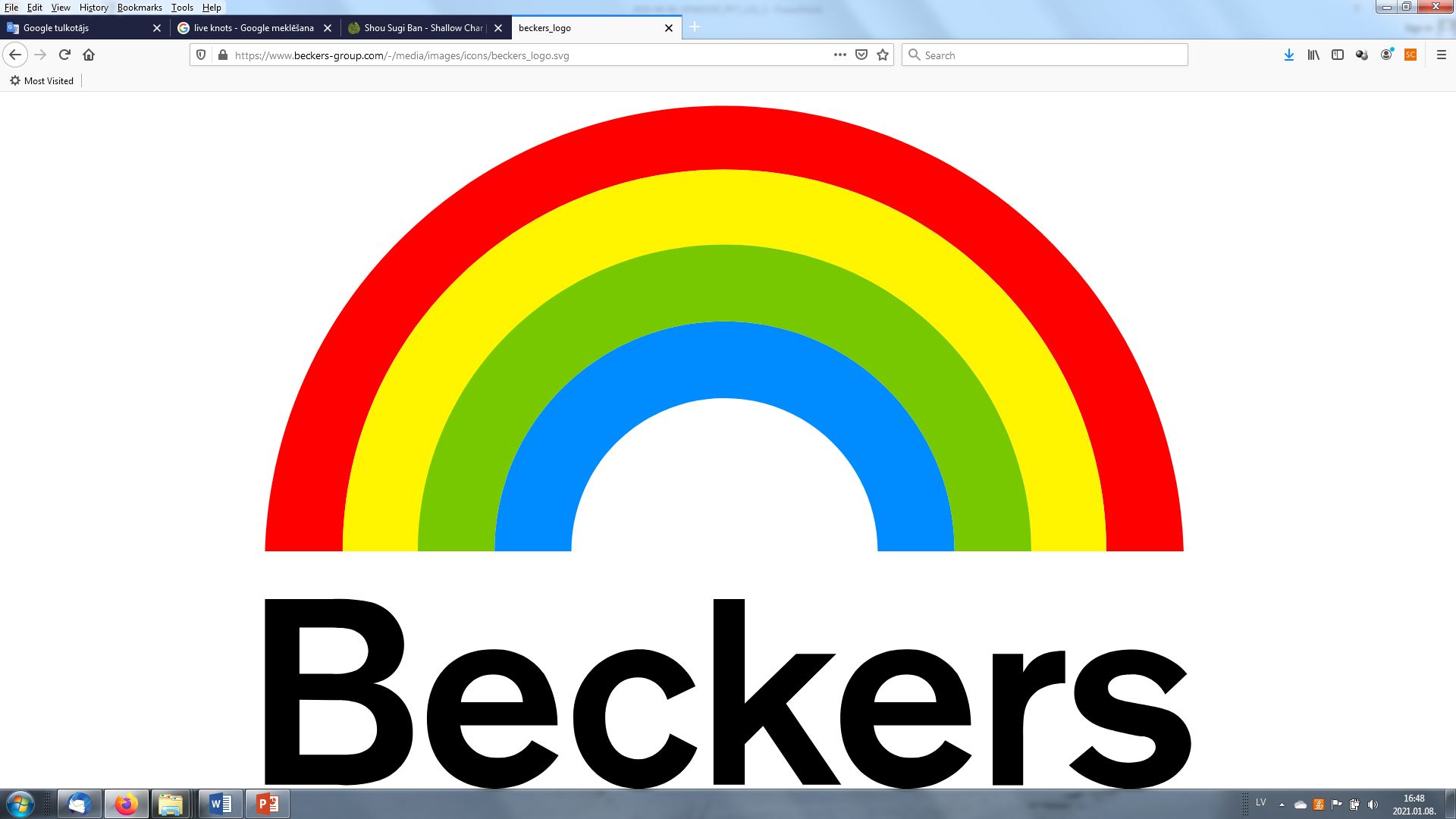 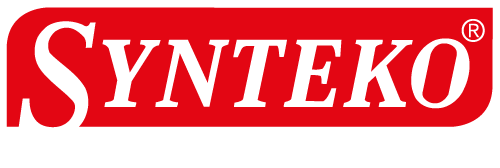 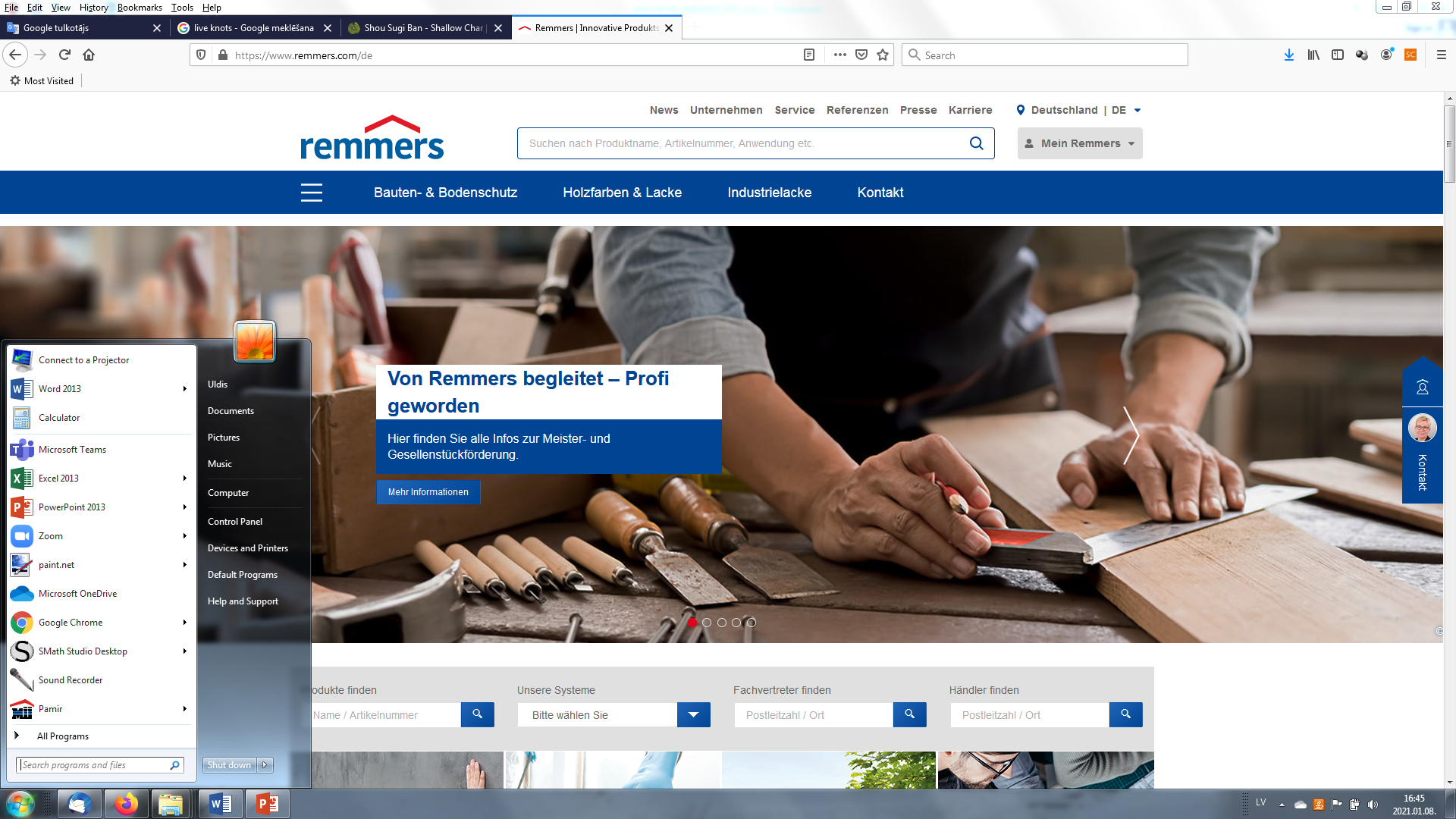 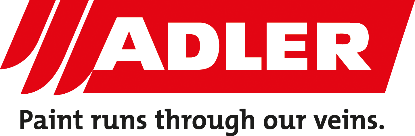 Protection by structure covering
Constructive measures to be taken during the design of the building are:
wide roof overhangs to protect wooden walls from direct rain;
properly designed cladding that facilitates water drainage and under which ventilation is provided;
high foundations (at least 50 cm above ground level) to prevent wood from getting wet with bounced water drops.
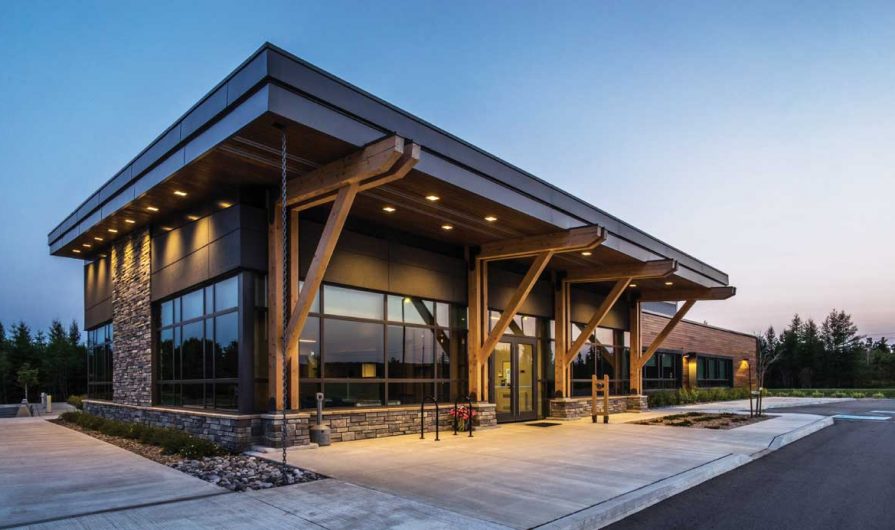 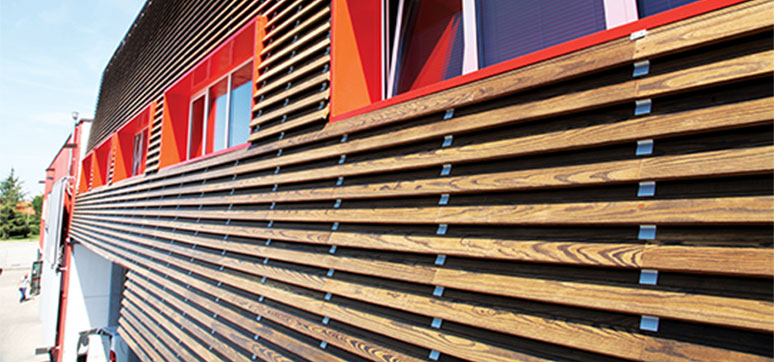 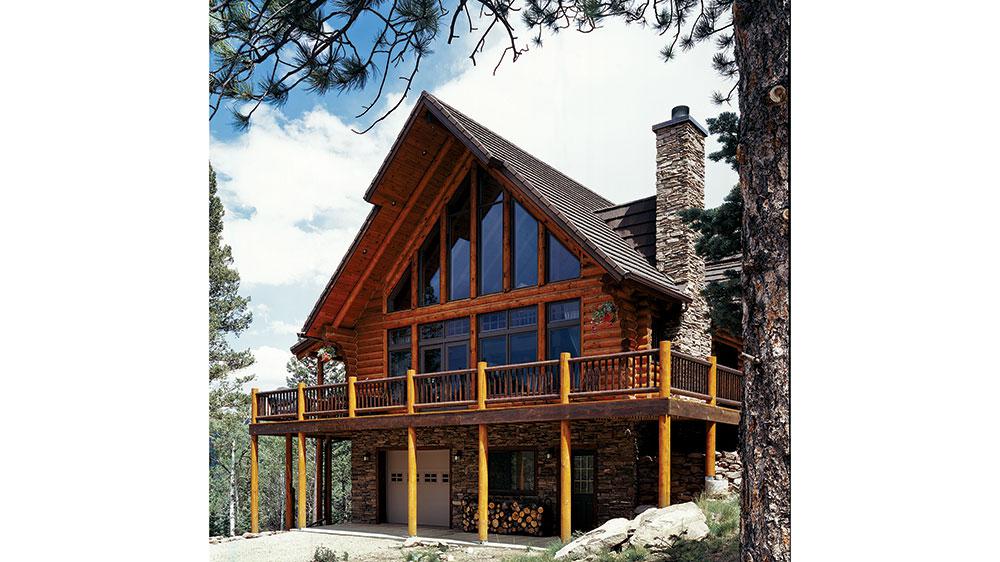 http://www.wooddesignandbuilding.com/moisture-wood-frame-buildings/
https://www.loghome.com/articles/log-home-foundations
https://wfmmedia.com/cladding-choices/
8
LESSON 2: Possibilities of improving the properties of the wood and wood protection, durability
Wood fungi
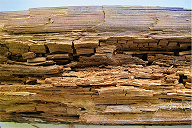 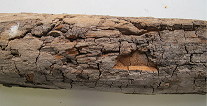 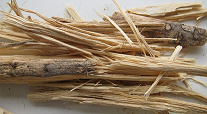 Limitations:
Wood degradation microorganisms - fungi
Brown rot
Soft rot
White rot
Wood coloring fungi
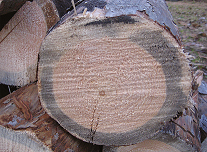 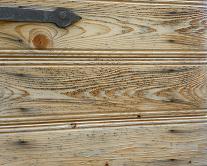 Primary blue stain
Secondary blue stain
Mold
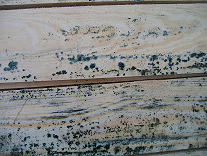 Mold on a wet wood surface
Probable Strength of Wood in Early Stage of Decay (5 to 10%)
9
LESSON 2: Possibilities of improving the properties of the wood and wood protection, durability
INDUSTRIAL APPLICATIONS
WOOD SPECIES
EFFICIENCY
ENVIRONMENT FRIENDLY
Not always necessary – can be done at home, e.g. repainting
Some of the wood species are naturally durable (Aspen, Teak etc.)
Wood materials should be protected for prolonging longevity
More and more varnishes, paints are become eco-friendly of water based solutions
Benefits
10
LESSON 2: Possibilities of improving the properties of the wood and wood protection, durability
QUESTIONS AND ANSWERS
Which tree species are biologically resistant?
A: Larch, Oak, Teak e.g.
2. What substances are used to protect wood industrially?
A: preservatives
3. What substances are used to protect wood manually?
A: paints, varnishes, oil, waxes etc.
4. What are the main 2 methods of chemical protection of wood?
A: preventive and corrective
5. What does wood modification improve?
A: The stability of the wood dimensions and biological stability
6. What does wood modification decrease?
A: It reduces moisture uptake and renders it unusable for bio-degraders.
7. Please, name at least 3 improvement methods of wood properties?
A: chemical, thermal, operational, by appearance, technological
8. What substance forms brown colour in wood at the time of thermal modification?
A: Lignin
9. The wood-destroying agents considered to standard are?
A: wood-decaying fungi; beetles capable of attacking dry wood; termites; marine organisms capable of attacking wood in service
10. Please, characterize planed sawn material surface:
A: smooth planed and rough planed 
11. What can be end sizes of cross section of the planned wood materials if the sizes before planning was: thickness 100 mm and width 200 mm?
A: Thickness 95 mm and width 195 mm.
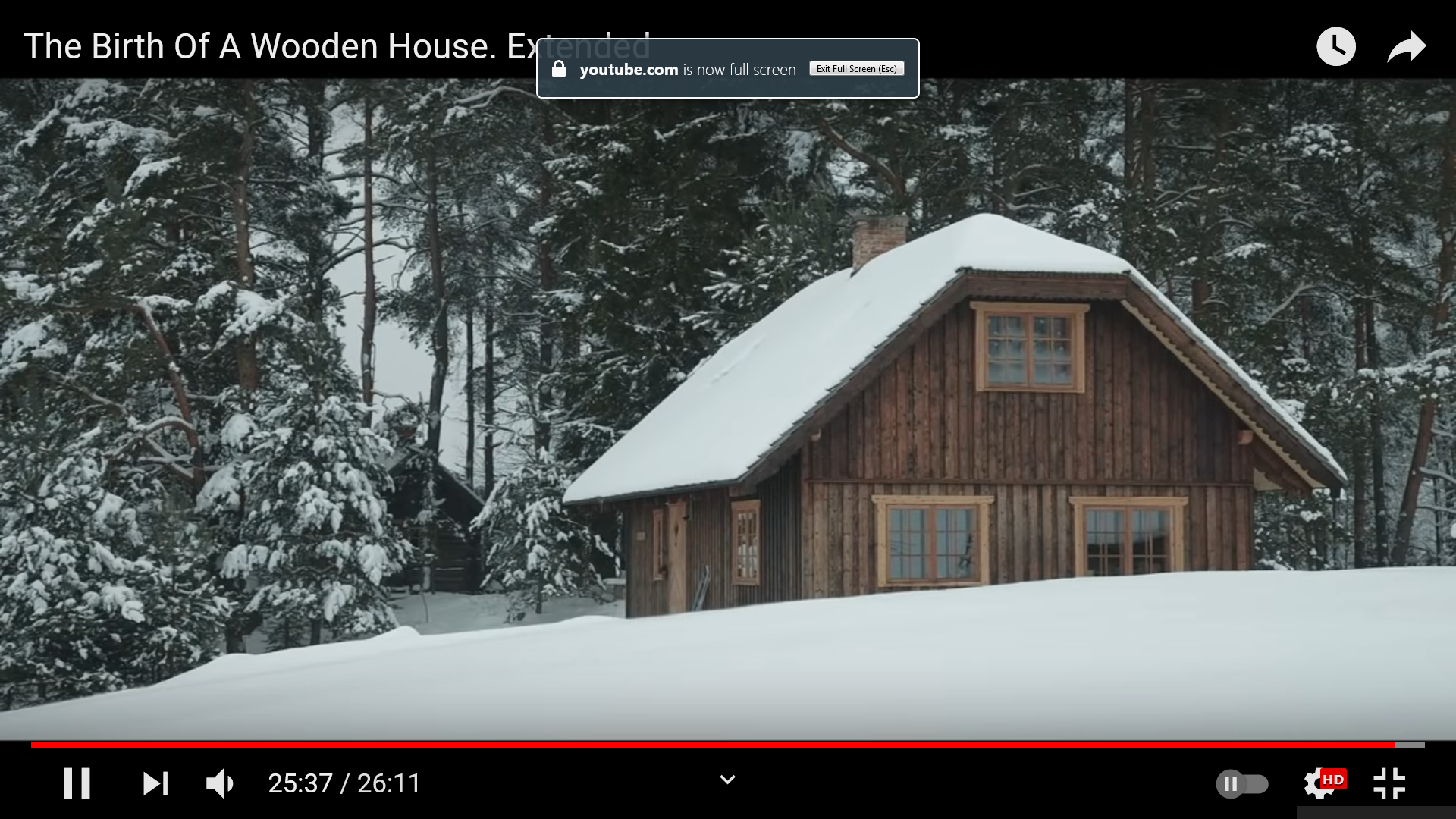 11
LESSON 2: Possibilities of improving the properties of the wood and wood protection, durability
EN 335:2013   Durability of wood and wood-based products – Use classes: definitions, application to solid wood and wood-based products
EN 350:2016 Durability of wood and wood-based products – Testing and classification of the durability to biological agents of wood and wood-based materials
EN 975-1:2009 Sawn timber - Appearance grading of hardwoods - Part 1: Oak and beech is used.
EN 1912 "Structural Timber. Strength classes. Assignment of visual grades and species"
Hill C.A.S. Wood Modification. Chichester: John Wiley & Sons, Ltd, 2006. 239 p.
Hoadley R.B. Understanding Wood: A Craftsman's Guide to Wood Technology. The Taunton Press, 2000. 288 p.
Porteous J., Kermani A. Structural Timber Design to Eurocode 5 (Second edition). 2013., Willey-Blackwell, 640 p.
Porter T. Wood identification and Use. GMC Publications, 2007., 288 p.
Rowell R.M. Handbook of wood chemistry and wood composites. London: Taylor&Francis group, London, 2005. 487 p.
Niemz P. and Sonderegger W. U. Holzphysik: Physik des Holzes und der Holzwerkstoffe. Carl Hanser Verlag GmbH & Co. 2017., 580 p.
Morozovs A., Irbe I., Bukšāns E. Chemical processing and protection of wood (Koksnes ķīmiskā pārstrāde un aizsardzība. In Latvian) Avots, Rīga, 2018., 171 p.
Sandberg D., and Kutnar A. Thermally modified timber: recent developments in Europe and North America. Wood and Fiber Science 48(1), 2016., 28-39 pp.Wagenführ A.  Scholz F. Taschenbuch der Holztechnik. Carl Hanser Verlag GmbH & Co. 2018., 567 p.
References
JOURNALS AND PUBLICATIONS
12
LESSON 2: Possibilities of improving the properties of the wood and wood protection, durability